www.hand-china.com
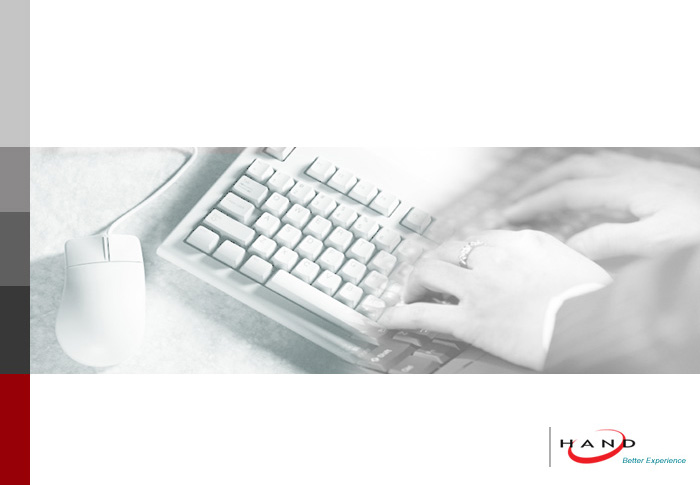 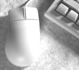 Oracle EBS 技术培训
基础课程
上海汉得信息技术有限公司
HAND Enterprise Solutions Company Ltd.
www.hand-china.com
客户logo
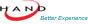 上海汉得信息技术有限公司版权所有
目录
1
Oracle ERP 综述
2
Oracle EBS R12 应用系统管理员
3
Linux 基础
4
Oracle DBA 基础
5
基础课程作业
Oracle ERP Linux基础
课程目标：

掌握最常用的Linux命令和工具
Oracle ERP Linux基础
查看、编辑文本文件：

查看文件：more, tail 

编辑文件：vi
查看系统网络状况：

查看系统状况：top 

查看网络状况：netstat 

查看网路配置： ifconfig
系统进程：

查找：  ps –ef | grep “字符串” 
杀死：  kill -9 <PID>
文件、目录 操作：

目录：mkdir , cd, pwd
创建、拷贝、删除、查看：vi,cp ,rm,ls
权限：chmod ,chown
查找：find,grep
           当前目录查找含指定字符串的文件
           grep –rn “字符串”  . 
                 
                指定目录下查找含指定字符串的文件：
                 find /var    -type f -mount |xargs fgrep -l  “PHP"
打包压缩与解包：


[root@linux ~]# tar -cvf /tmp/etc.tar /etc <==仅打包，不压缩！
[root@linux ~]# tar -zcvf /tmp/etc.tar.gz /etc <==打包后，以 gzip 压缩

[root@linux src]# tar -xvf /tmp/etc.tar   解不带压缩的包
[root@linux src]# tar -zxvf /tmp/etc.tar.gz    解带压缩的包
帮助：

man
Shell脚本作业：

写一个脚本，能接收1个参数$1, 脚本将完成
1）把/opt 目录下的内容压缩成工号_$1_opt.tar.gz
2）建立/tmp/工号目录，并把压缩文件拷贝到此目录
3）把压缩文件的权限更改成777
备注：在自己的虚拟机上完成。
Q＆A
Questions & AnswerS